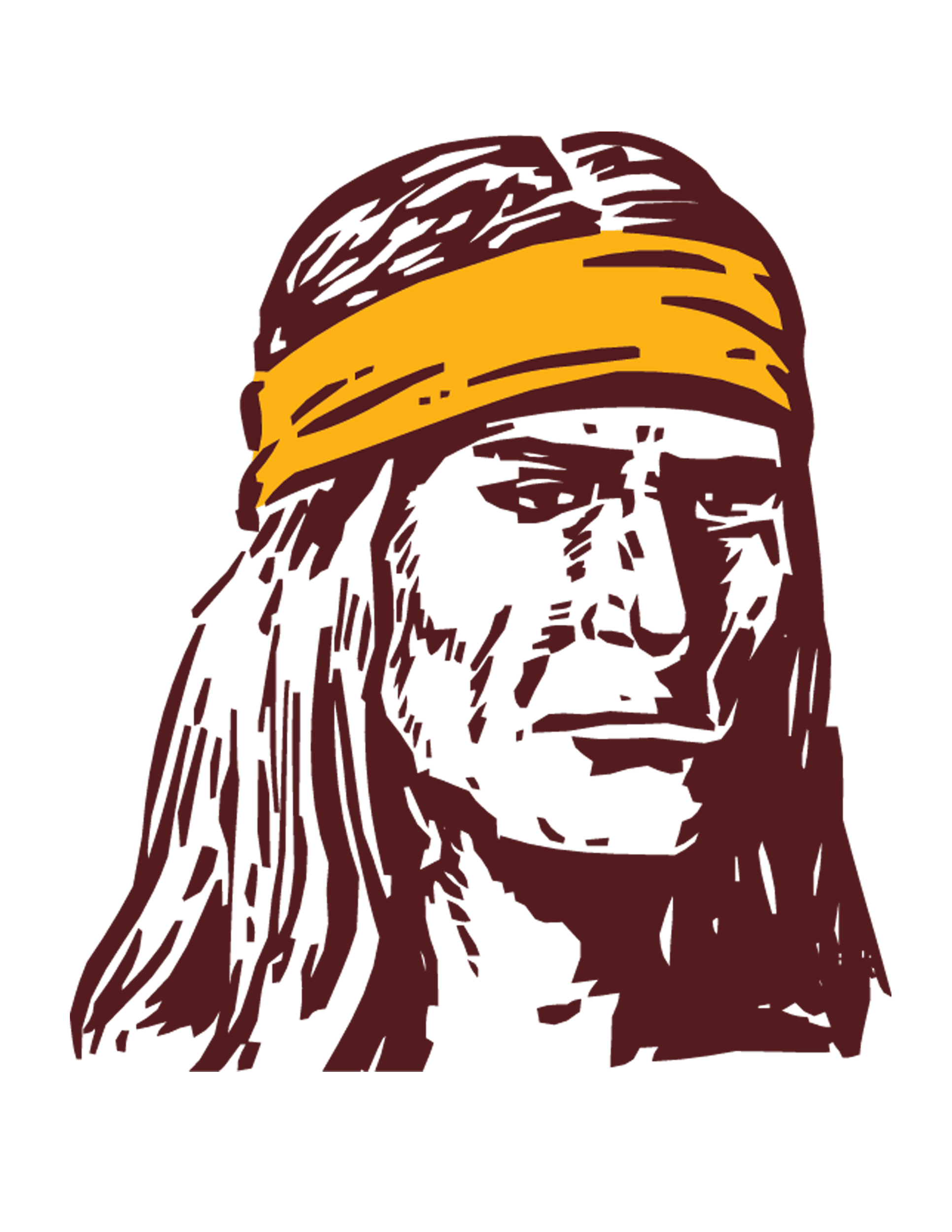 Nogales Apaches
23-24 Spring Sports Parent Meeting
By working as a team within a positive environment, all students will be successful, responsible, culturally appreciative critical thinkers
STAFF
Baseball - OJ Favela Jr. ofavela.jr@nusd.k12.az.us
Softball - Hector Navarro hnavarro@nusd.k12.az.us
Girls Tennis - Santosh Kumar skumar@nusd.k12.az.us
Boys Tennis - Jennifer Mada jmada@nusd.k12.az.us
Track & Field - Leo Federico leofederico2@nusd.k12.az.us
The NHS athletic department will focus on building relationships, unifying our approach to achieving a common goal, and building strong character and pride along the way.  Our accomplishments together will not only enrich the school, but serve to enrich the entire Nogales community and Apache family!
[Speaker Notes: Handbook used as a resource throughout the year.  Contains much of the same content seen in our district P&P, coach, and student handbook.  Overview of AIA Rules of Eligibility and NHS Policies.  Our purpose is to develop students into better citizens beyond high school.  Students learn the values of discipline, performing under stress, sportsmanship, how to be a leader, confidence, physical and mental well-being.]
Athletic Packets
Completed athletic packets are submitted to Ms. Lupita Gastelum at the front office
Physical Examination
Consent to treat
Brainbook & Opioid Education
Copy of medical insurance and birth certificate (for all new student-athletes)
School insurance option available
AIA Bylaws; Article 15.7 & 15.8
Academic Eligibility
Students who have one or more failing grades at the end of each two week period will be required to attend mandatory tutoring with the teachers, or teacher from that department, in which they are failing.
Athletes that do not attend tutoring will become ineligible immediately and remain ineligible until their grades have met the eligibility requirement.
Students will also become ineligible if they fail a course at a documented grading period (1st quarter, 1st semester, 3rd quarter, 2nd semester).

Need tutoring? 5 sessions over a two week period
Attendance Rule
Students must be in attendance at least half of that school day in order to participate in games or practices.
An unexcused absence from school automatically forfeits participation that day
Prior notification and/or medical cause for exception
Nonschool participation
A student who is a member of a school team shall not practice, have practiced or compete with any other group, club, organization, association, etc., in that sport during the interscholastic season of competition.
Private lessons? 1 on 1 sessions are OK!  
Addition of another student NOT OK!
Equipment
Equipment NEEDS - Provided by NUSD #1
Equipment WANTS - Provided by guardian or athlete
WANTS also purchased through SA’s at coaches discretion
Student-Athlete will be charged for any lost, stolen, or unusable uniforms & equipment checked out to them
Transportation
Provided by Nogales High School
Students must ride to events with team!
Parents/Guardians may transport from event with proper documentation
Pre-Approval is necessary for transportation to an event in event student cannot make it to scheduled spot time
Departure Times
All teams depart Nogales High School at 1:00 PM, EXCEPT for…
Tournament play
Competitions beyond the Tucson area (Douglas, Marana, Casa Grande, PHX)
Communication to expect from Coaches
Philosophy and expectations
Team requirements, i.e. equipment, practice/games times
Discipline that results in denial of participation
Communication coaches expect from parents AND students
Concerns expressed directly to the coach
Notification of any schedule conflict well in advance
Appropriate concerns to discuss with coaches
Treatment of your child, mentally and physically
Ways to help your child improve
Concerns about your child’s behavior
Issues NOT appropriate to discuss with coaches
Team strategy
Play calling
Other student-athletes
IF you have a concern to discuss with a coach, follow this procedure…
Call to set up an appointment
DO NOT confront a coach before or after a contest or practice.  These can be emotional times for both parties and usually do not promote a resolution.
If unable to reach the coach, please call the front office or Mr. Sowle directly.
Expectations for Spectators
Pledge to provide support, care, and encouragement for home and visiting teams
Maintain positive behavior and attitude
Respect the position and professionalism of game officials
Refrain from yelling criticism or derogatory comments
Refrain from interfering with coaches
Respect and accept with dignity the final decisions of officials
Ticket Prices
We do not charge entry for our spring sports contests!
Injured?
An athlete will not be allowed to return to physical activity after a serious illness or injury without written permission of the athlete’s doctor.  The Athletic Trainer can override the doctor’s permission to allow participation if the Athletic Trainer does not believe the athlete is ready. 

Injured Student-Athlete? - Send to Kaylee Goettel kgoettel@nusd.k12.az.us
WHAT THE SCHOOL WANTS MOST!

A large turnout at student events.
Exemplary sportsmanship from players and fans.
To be proud of its teams and fans at contests.


GO APACHES!
Check out all events on our new website
https://www.nusd.k12.az.us/Page/22#calendar13/20230814/month